一般社団法人日本核医学会
単位登録専用スマートフォン用アプリ
「JSNM学会参加登録」
第　XX　回　○○研究会
参加単位登録用QRコード
ここに
QRコードの画像を
貼り付けてください
※ 2日間とも同じQRコードです。毎日、読み取る必要はございません。
　　会期中に1度だけ読みとってください。
※ 日本核医学会の会員の方が対象です。
アプリのダウンロードはこちらから
① App Store もしくは Google Playにて
    「JSNM学会参加登録アプリ」を検索して、
　　ダウンロードしてください。
② アプリを起動し、会員番号とパスワードを
　　入力してログインしてください。
　　（会員マイページへのログイン時と同じパスワードを入力してください。）
〔スキャン完了画面〕
③ アプリのホーム画面中央に表示されている「スキャン起動」、
　　もしくは画面下部の「QRリーダー」を起動し、
　　単位登録用QRコードを読み取ってください。
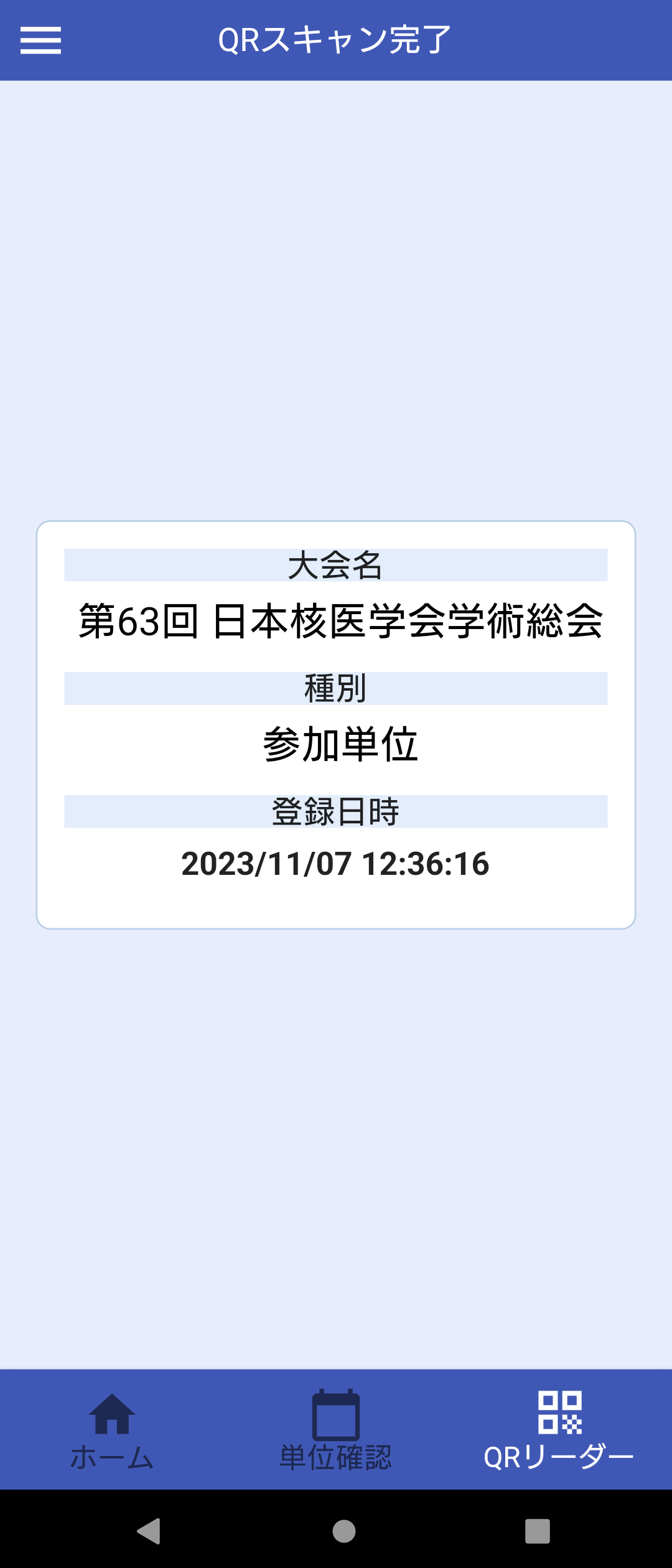 ④ 読み取りに成功すると、右のような画面が表示されます。
　　大会名、種別、登録日時を必ずその場でご確認ください。
App Store
Google Play
⑤ ホーム画面の出席情報一覧に日時、種別が表示されます。
⑥ 画面下部の「単位確認」から参加履歴と単位が確認できます。
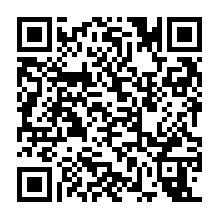 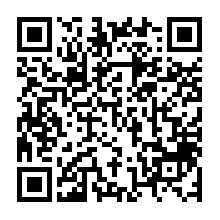 ログインできない、など、アプリに関するご相談やご質問がございましたら、
日本核医学会事務局までお問い合わせください。

Tel：03-5786-6815　E-mail：office@jsnm.org
※受付時間：平日9:30-17:30